Анализ работы МБОУ СШ №23 в 2015-2016 учебном году
Социальный паспорт ОУ
Состоят на учете по статье (Кража личного имущества, 
а с июля 2016 – порча личного имущества
Социальный состав родителей
Образовательный уровень родителей
Развитие творческого потенциала уч-ся
Кол-во занимающихся в кружках и секциях дополнительного образования:
Занятость несовершеннолетних в кружках и секциях вне школы по классам
Участие в конкурсах и смотрах
Основные образовательные события, приуроченные к памятным датам Российской истории и культуры на 2016-2017 учебный год:
Год кино в Российской Федерации – 2016
 Год экологии – 2017
 Год особо охраняемых природных территорий в Российской Федерации – 2017
  Всероссийский образовательный проект «Большая арктическая экспедиция» - 2016-2017
Качество обученности 5-7 классовв 2015 – 2016 учебном году
Качество обученности 8-9 классовв 2015 – 2016 учебном году
Качество обученности 10-11 классов в 2015 – 2016 учебном году
Сравнительный анализ ОГЭ
Сравнительный анализ ЕГЭ (средний балл)
Участие во Всероссийской олимпиаде школьников Участие в муниципальном этапе предметных олимпиад приняли 45 человек 7 – 11 классов
Уровень педагогической квалификации
Всего педагогов – 35 человек

1 категория – 11 человек
Высшая категория – 13 человек
Перспектива профессионального роста – 11 человек
Внеурочная деятельность
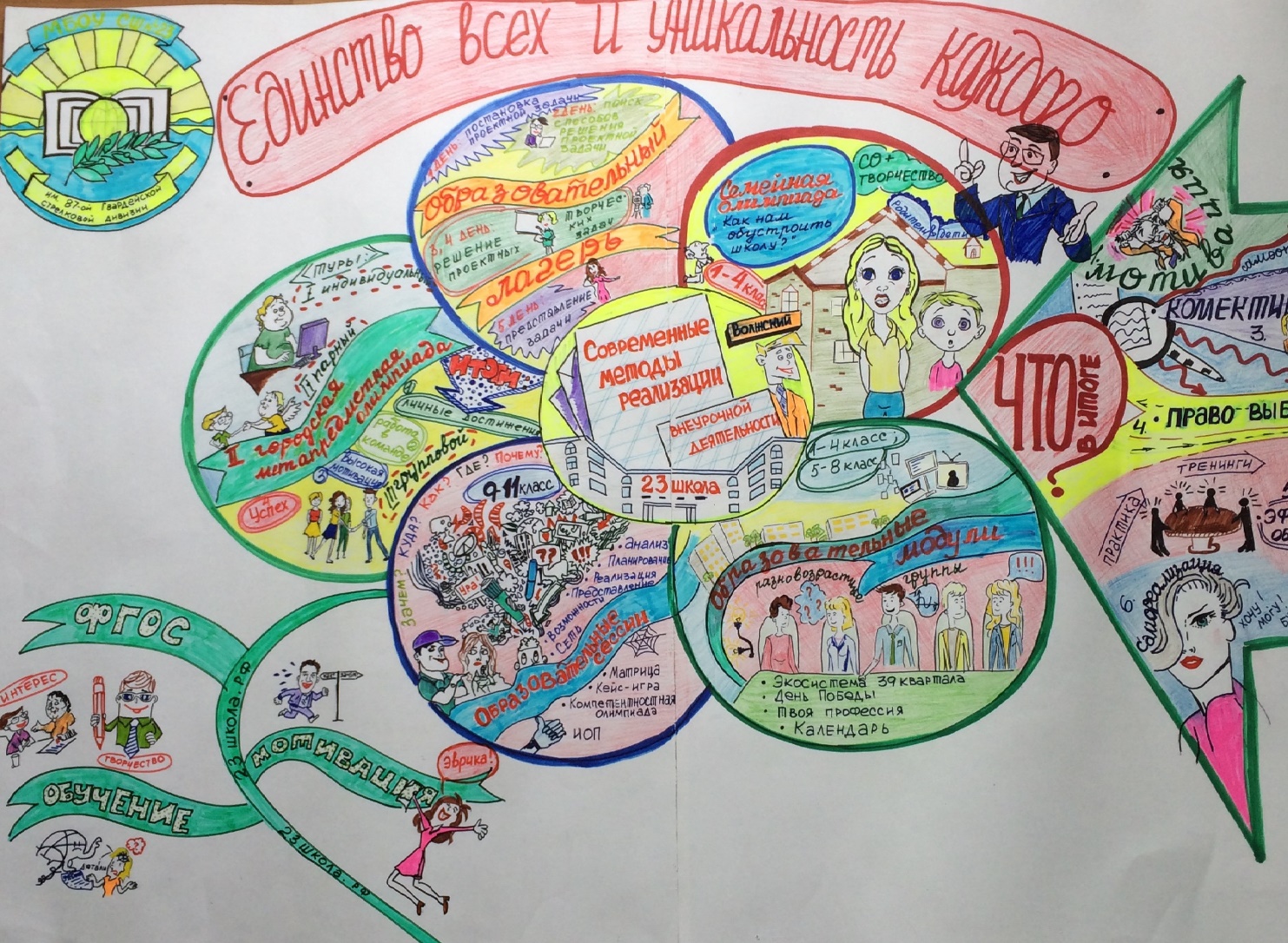 Образовательные модули
   (1 – 8 классы)
Семейная олимпиада
   (1 – 5 классы)
Образовательная сессия 
   (9 – 11 классы)
Метапередметная олимпиада 
   (5 – 6 классы)
Образовательный лагерь
Отчет о расходовании добровольных родительских пожертвований и ПДОУза 2015-2016 уч. год
ПДОУ
Ремонт кровли -33 495,00
Комплект ученической мебели -50 000,00
Хоз. нужды- 24 948,00
 «Школа индивидуального обучения»- 20 000,00
Сантехнические товары – 15 000,00 
Электротовары – 30 000,00
         ИТОГО:  173 443,00
Пожертвованные за 2015-2016 уч. год
Ремонт кровли- 43 495,00
Электротовары (лампы, светильники, кабель, розетки, выключатели,..) - 25 000,0
Сантехнические товары – 42 720,00
Расходный материал для покоса травы – 11 500,00
Замена деревянных оконных блоков на ПВХ (2-07, туалет) -20 000,00
Краска, шпатлевка и др.- 30 000,00
Канц. товары, бумага – 22571,00
Хоз. нужды (моющие ср-ва, тряпки и т.д.) – 28 000,00
Садовый инвентарь – 3140,00
Приобретение саженцев кустарников – 5 000,00
Ремонтные работы (туалет, 2-18, мелкий ремонт)- 21 836,23
Поверка медицинского оборудования- 1781,93
Ремонт оргтехники – 42 429,00
Ремонт спортивного зала-  28 000,00
Ремонт каб. 4-03, сан. узлы 4 эт.-20 000,00
     ИТОГО: 345 473,16
Единство всех 
и 
уникальность каждого